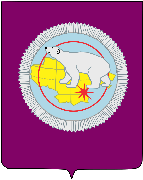 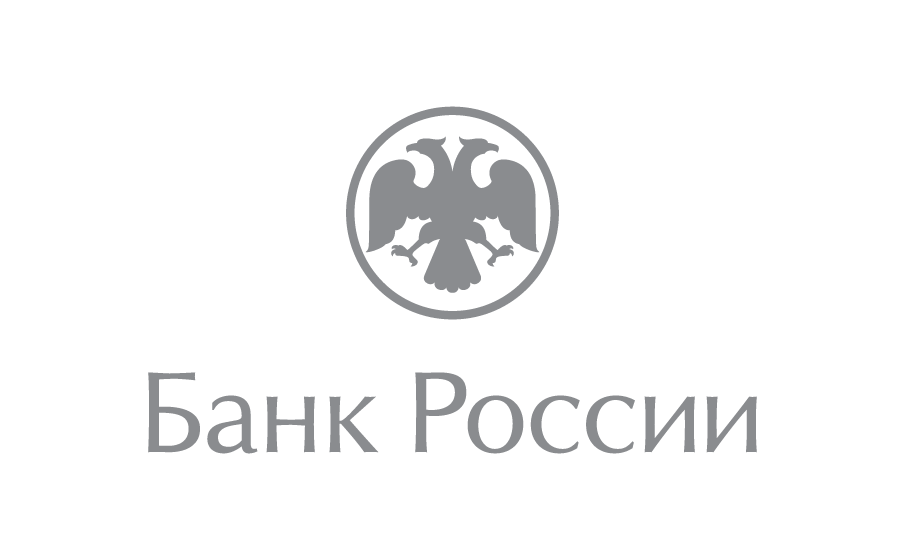 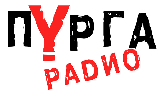 Радиопроекты «Просто о финансах» и «Великий комбинатор отдыхает» ‘23
Направление практики:
Наименование субъекта: 
Автор практики:
cпециальные проекты со СМИ, блогерами и в социальных сетях
Чукотский автономный округ
Отделение Анадырь Дальневосточного ГУ Банка России совместно с радио «Пурга», 
Кушко Елена Юрьевна, контактные данные, (42722) 2-99-68, 77media@cbr.ru
«Просто о финансах» ‘23 «Великий комбинатор отдыхает» ‘23
Совместные радиопроекты Отделения Анадырь Банка России и радио «Пурга»
102.8 МГц Анадырь
101.6 МГц остальные населенные пункты Чукотки
интернет-вещание
сайт  padiopurga.ru
«Просто о финансах» и «Великий комбинатор отдыхает» в 2023 году
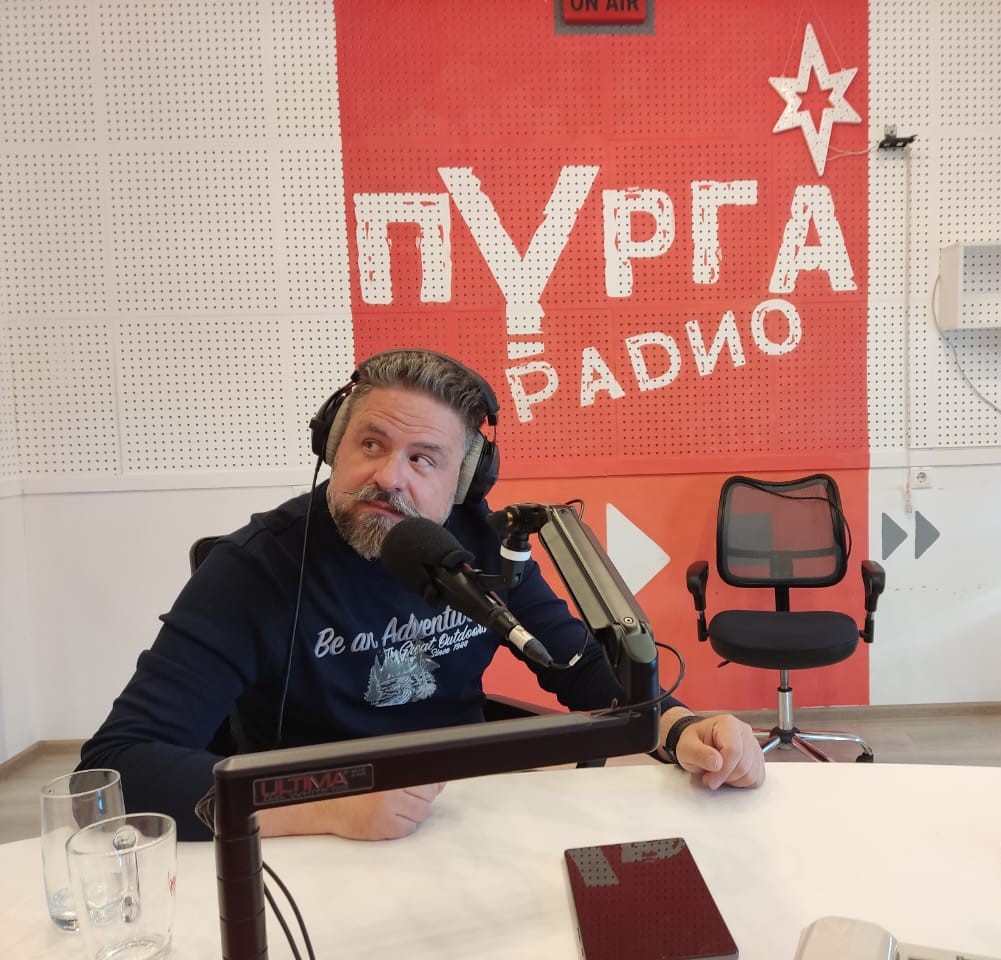 «Просто о финансах» 2023 – радиопередачи и викторины на актуальные финансовые темы по материалам Банка России. Ведет радиоведущий.
2-3 мин./ 4 раза в день/ Пн.-Чт./ 2 викторины 


«Великий комбинатор отдыхает» 2023 – рассказывает о правилах кибербезопасности, случаях мошенничества и нелегальной деятельности на финансовом рынке. Ситуации комментируют эксперты Отделения Анадырь Банка России.  
 2-3 минуты  / 2 раза в день  / Вт.-Пят.
Дмитрий Кувшинчиков, главред радио «Пурга», радиоведущий, автор идеи «Великий комбинатор  отдыхает»
Достигнутые результаты
Краткие параметры практики
специальные проекты со СМИ, блогерами и в социальных сетях
Направление
студенты
СМП 
и самозанятые
взрослое население
школьники
пенсионеры и предпенсионеры
Целевая аудитория
от 5 000 чел./год и выше
Охват аудитории
Отделение Анадырь Дальневосточного ГУ Банка России (по материалам Банка России, в т.ч. Fincult.info) совместно с радио «Пурга»
Разработчик
реализация радиопроектов по финансовой грамотности как на региональном, 
так и федеральном уровне
Возможности тиражирования